Стадион поселка Печенга стал муниципальной собственностью в 2013 году.
Объект является центральным местом для проведения мероприятий, спорта и досуга населения.
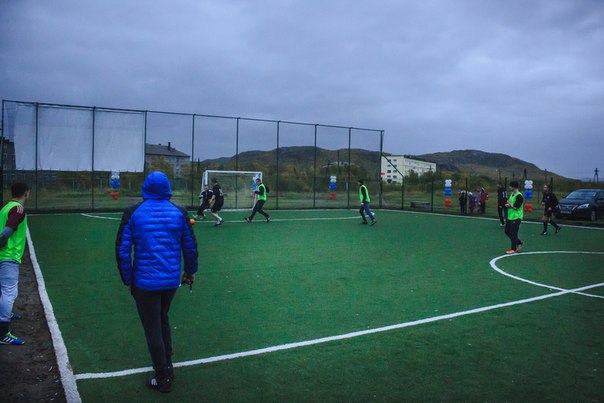 За время нахождения в собственности муниципального образования на стадионе построено мини-футбольное поле, хоккейный корт, проведены работы по строительству  фонтана, комитетом по физической культуре и спорту установлена площадка ГТО
Проект детской площадки с травмобезопасным резиновым покрытием
Парковая зона с фонтаномПланируемые мероприятия:укладка тротуарной плитки, установка освещения, установка скамеек и урн.
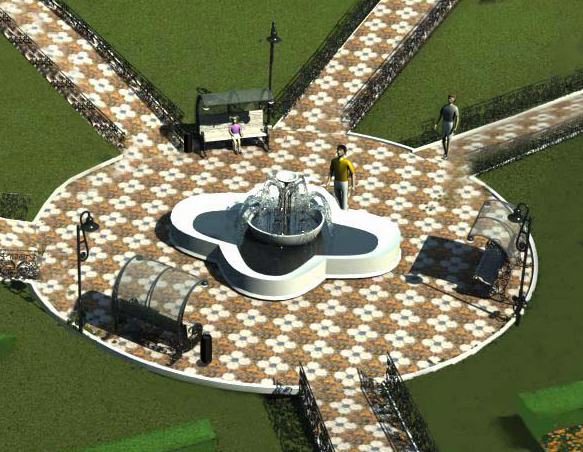 Планируемые мероприятия:строительство  беговой дорожки, асфальтирование хоккейной коробки, установка баскетбольных колец, установка освещения
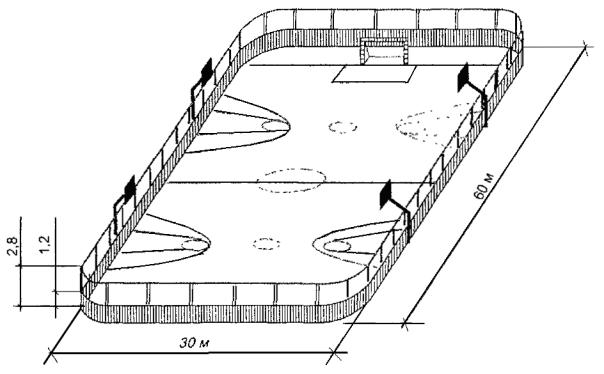 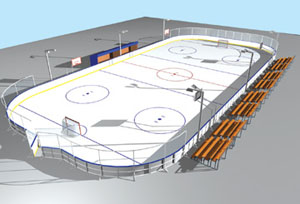